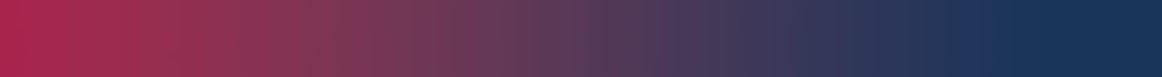 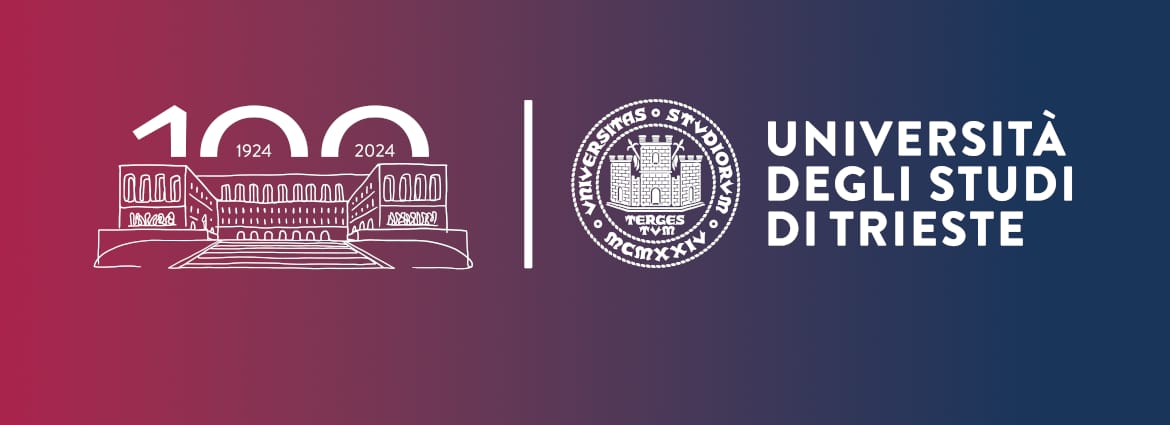 SCIENZE DELLA FORMAZIONE PRIMARIA
TIROCINIO SECONDO ANNO – T1
CORSO DI LAUREA
IN SCIENZE DELLA FORMAZIONE PRIMARIA



Tirocinio – T1

Ambienti di apprendimento
24/01/2025


A cura del gruppo Tutor di Tirocinio
 Isabella Peghin, Valentina Suber, Giuliana Silvestri
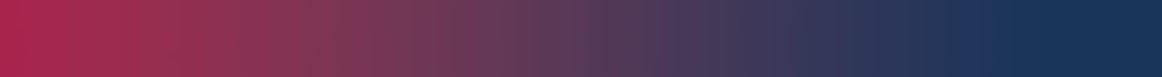 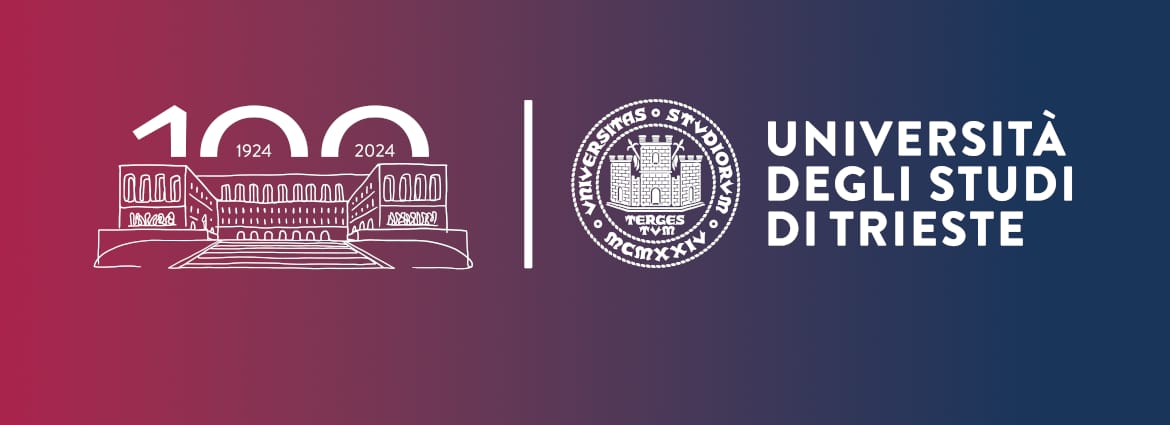 SCIENZE DELLA FORMAZIONE PRIMARIA
TIROCINIO SECONDO ANNO – T1
AMBIENTI DI APPRENDIMENTO
Il termine ambiente, dal latino ambire, andare intorno, circondare, potrebbe dare l’idea degli elementi che delimitano i contorni dello spazio in cui ha luogo l’apprendimento.

Nel lessico delle scienze dell’educazione, è un termine utilizzato negli ultimi vent'anni, grazie al passaggio dal modello dell’insegnamento a modello dell’apprendimento.

Si passa dal cosa insegno a come facilito-guido-accompagno gli alunni nella costruzione dei loro saperi e che situazioni organizzo per facilitare l’apprendimento.
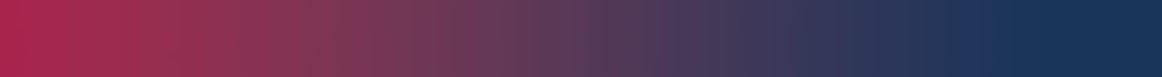 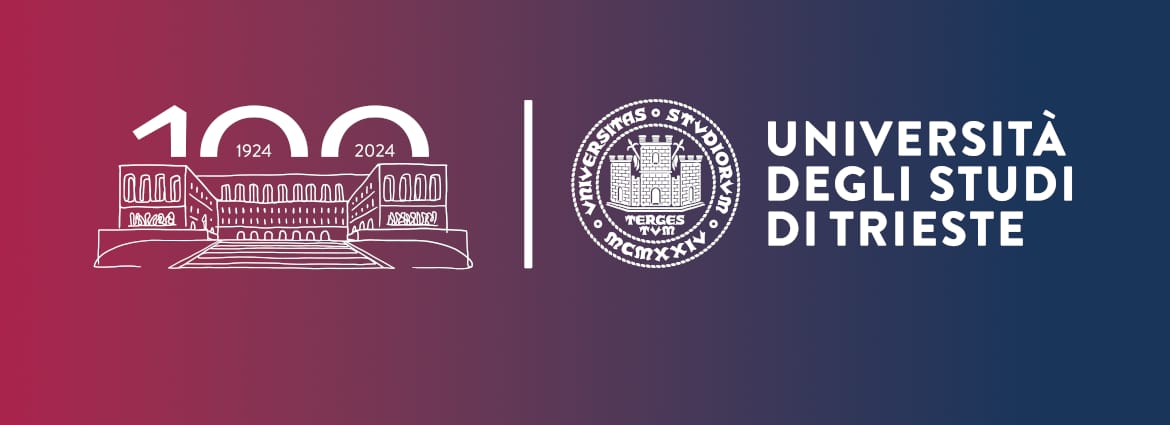 SCIENZE DELLA FORMAZIONE PRIMARIA
TIROCINIO SECONDO ANNO – T1
AMBIENTE DI APPRENDIMENTO NELLE INDICAZIONI NAZIONALI
L’ambiente di apprendimento è inteso come 

Luogo fisico o virtuale
Spazio mentale e culturale
Spazio organizzativo ed emotivo/affettivo insieme.
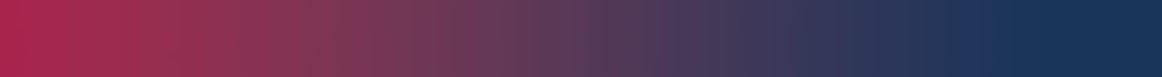 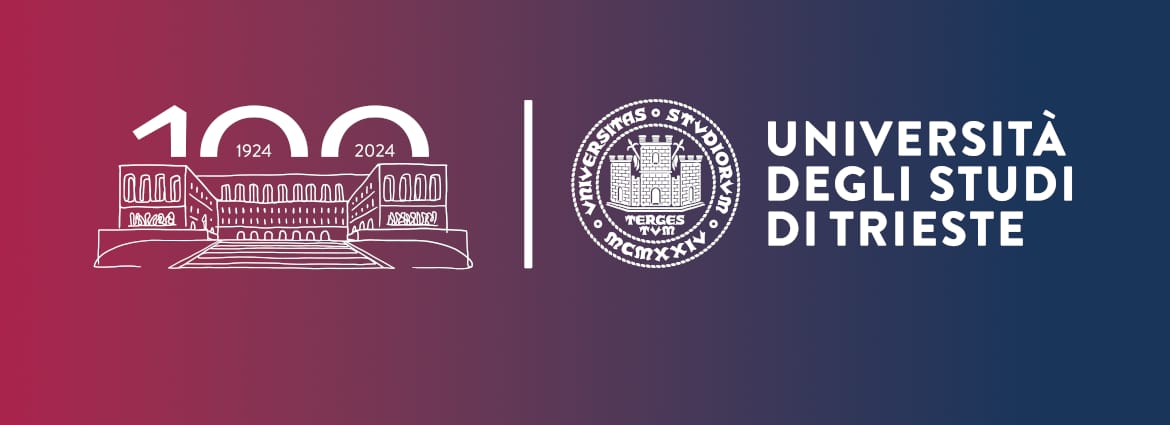 SCIENZE DELLA FORMAZIONE PRIMARIA
TIROCINIO SECONDO ANNO – T1
CENTRALITÀ DELLA PERSONA
INDICAZIONI NAZIONALI 2012
Lo studente, divenuto il soggetto centrale, è chiamato ad essere attore del suo apprendimento. 
È soggetto attivo e non passivo, grazie al cambiamento nelle modalità di insegnamento e di apprendimento e grazie alle nuove modalità di comunicazione.
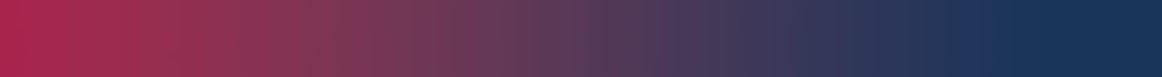 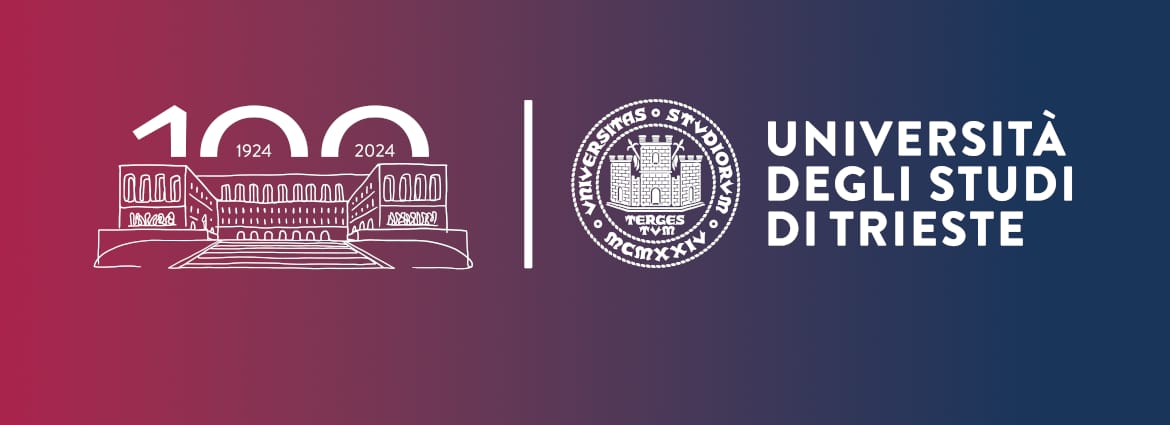 SCIENZE DELLA FORMAZIONE PRIMARIA
TIROCINIO SECONDO ANNO – T1
LA SCUOLA è tenuta a ripensare
LA REGIA 
EDUCATIVA
IL CURRICOLO IMPLICITO
DIMENSIONE DEL SETTING

LO SPAZIO CHE COMUNICA
Intesa come cornice di riferimento, all'interno della quale avrà luogo il processo di apprendimento.
Predisposizione 
dell'ambiente, operata dal 
docente, per accogliere e sostenere i processi di apprendimento degli alunni
Costituito dalle costanti che definiscono l'ambiente di apprendimento e lo rendono specifico e riconoscibile
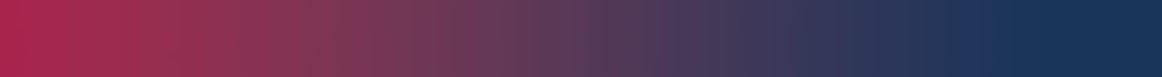 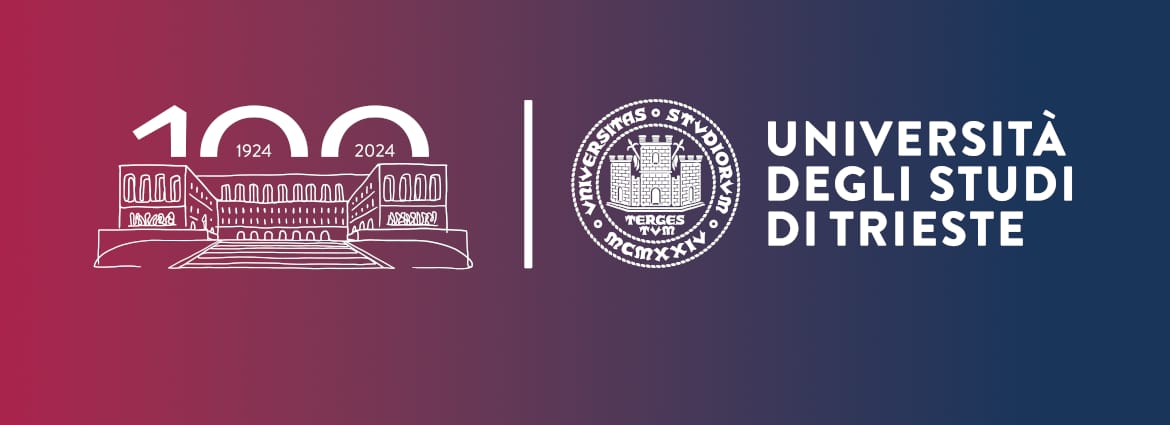 SCIENZE DELLA FORMAZIONE PRIMARIA
TIROCINIO SECONDO ANNO – T1
CURRICOLO IMPLICITO
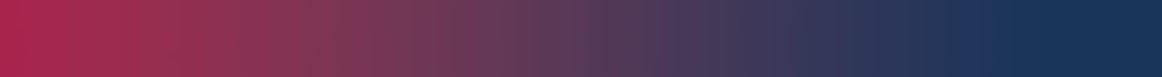 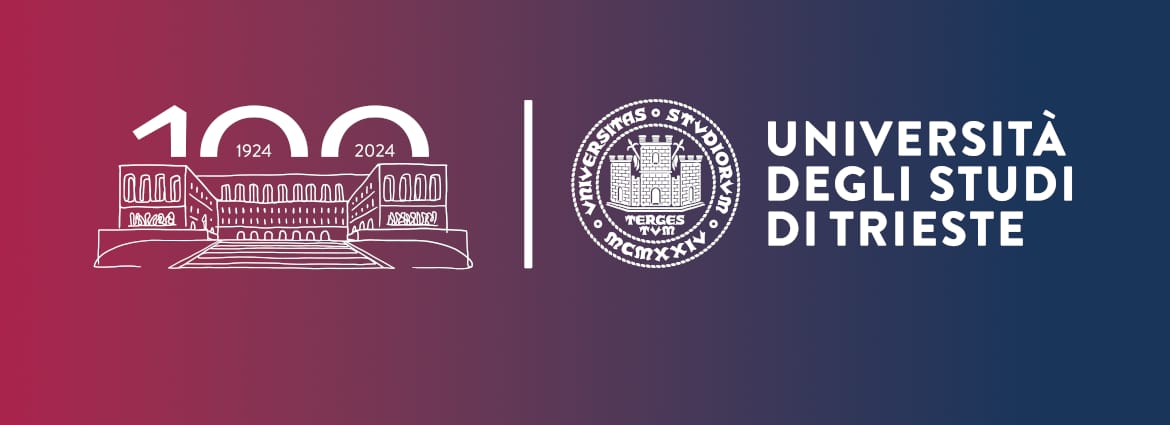 SCIENZE DELLA FORMAZIONE PRIMARIA
TIROCINIO SECONDO ANNO – T1
CURRICOLO ESPLICITO
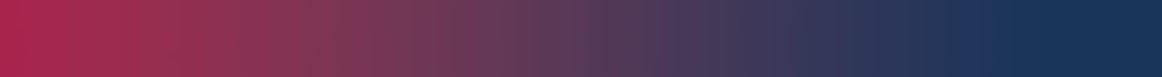 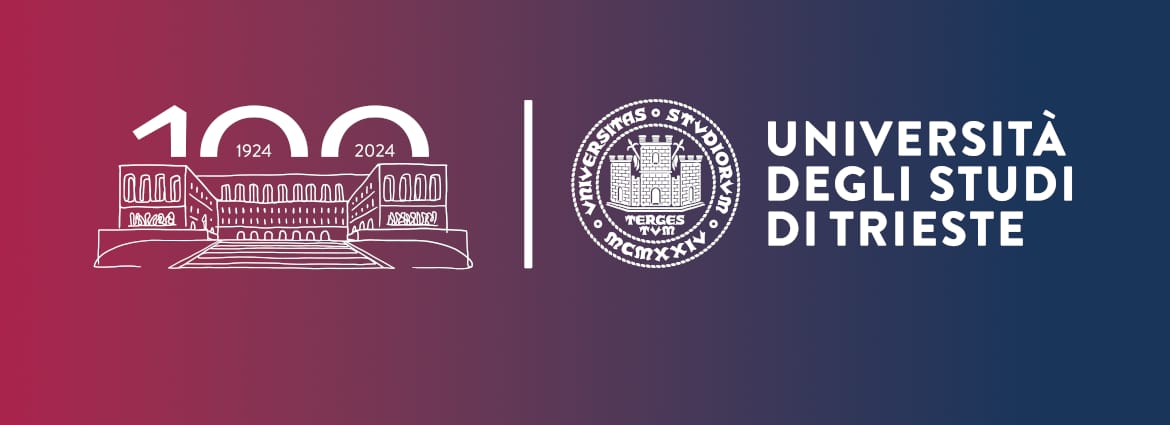 SCIENZE DELLA FORMAZIONE PRIMARIA
TIROCINIO SECONDO ANNO – T1
LA REGIA EDUCATIVA
RELAZIONE EDUCATIVA attenzione e gestione delle dinamiche e interazioni
MEDIAZIONE DIDATTICA
strategie per veicolare i contenuti per l'apprendimento
MEDIATORI
strumenti, materiali e risorse coinvolti
ORGANIZZAZIONE DI SPAZI
E TEMPI
dispone e gestisce l'ambiente educativo per l'apprendimento
Come il/la docente:

osserva, comprende e governa i processi cognitivi e relazionali
calibra gli interventi
monitora i passaggi e decide nuove direzioni
sostiene lo sviluppo individuale e collettivo
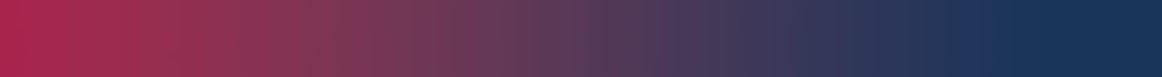 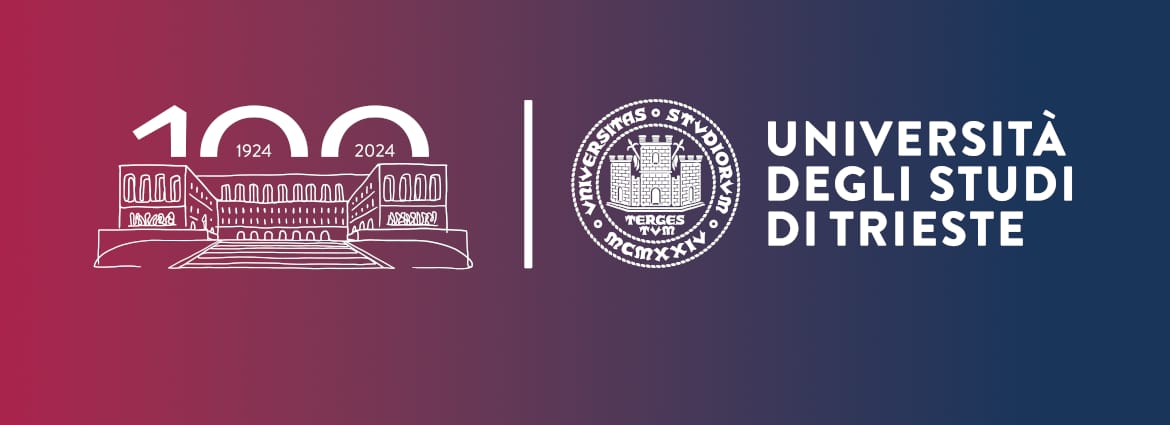 SCIENZE DELLA FORMAZIONE PRIMARIA
TIROCINIO SECONDO ANNO – T1
AMBIENTI DI APPRENDIMENTO NELLE INDICAZIONI NAZIONALI  - 2012
Scuola dell'Infanzia
L'organizzazione degli spazi e dei tempi diventa elemento di qualità pedagogica pertanto deve essere oggetto di esplicita progettazione e verifica.

Lo spazio dovrà essere accogliente, caldo e ben curato
Lo spazio parla dei bambini, del loro valore, del loro bisogno di gioco
La scelta degli arredamenti e oggetti volti a creare un luogo funzionale e invitante
Tempi distesi
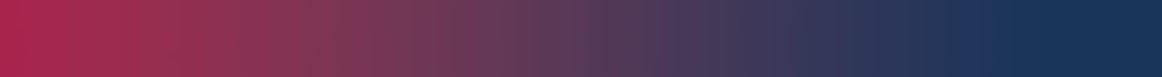 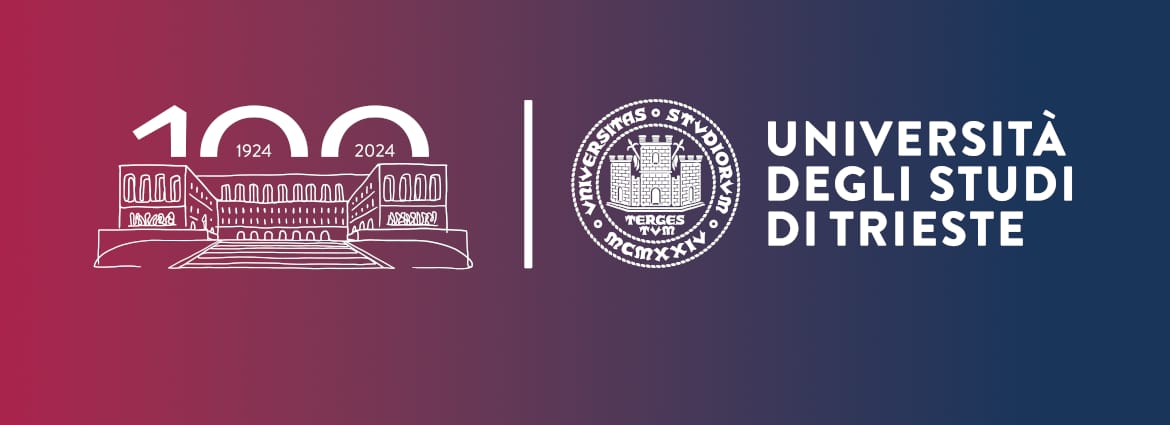 SCIENZE DELLA FORMAZIONE PRIMARIA
TIROCINIO SECONDO ANNO – T1
AMBIENTI DI APPRENDIMENTO NELLE INDICAZIONI NAZIONALI - 2012
Scuola Primaria
Contesto idoneo a promuovere apprendimenti significativi e a garantire il successo formativo per tutti gli alunni. 

L’acquisizione dei saperi richiede un uso flessibile degli spazi, a partire dalla stessa aula scolastica, ma anche la disponibilità̀ di luoghi attrezzati che facilitino approcci operativi alla conoscenza per le scienze, la tecnologia, le lingue comunitarie, la produzione musicale, il teatro, le attività̀ pittoriche, la motricità̀. 

Particolare importanza assume la biblioteca scolastica, anche in una prospettiva multimediale (….) che sostiene lo studio autonomo e l’apprendimento continuo.
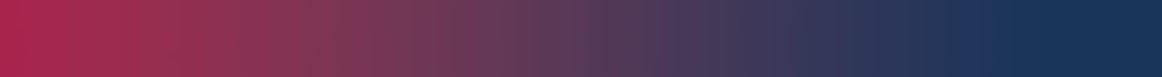 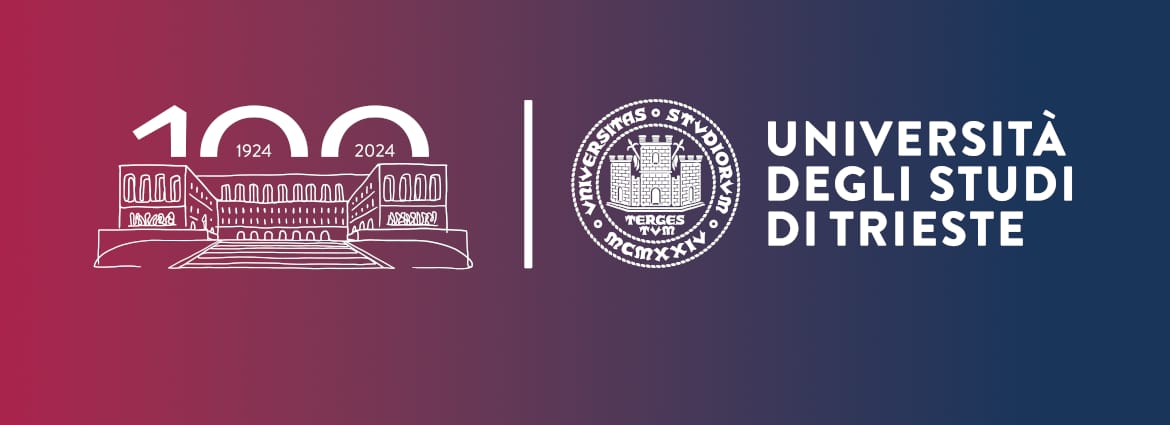 SCIENZE DELLA FORMAZIONE PRIMARIA
TIROCINIO SECONDO ANNO – T1
QUALI SPAZI PER L'APPRENDIMENTO?
Gli spazi per l’apprendimento devono CAMBIARE e ADATTARSI ai nuovi modi di apprendere 


SPAZI TRADIZIONALI ADATTATI A PEDAGOGIA ATTIVA, 
COLLABORATIVA e SOSTENUTA DA TECNOLOGIE DIGITALI 




Utilizzo di INTELLIGENZA e CREATIVITÀ
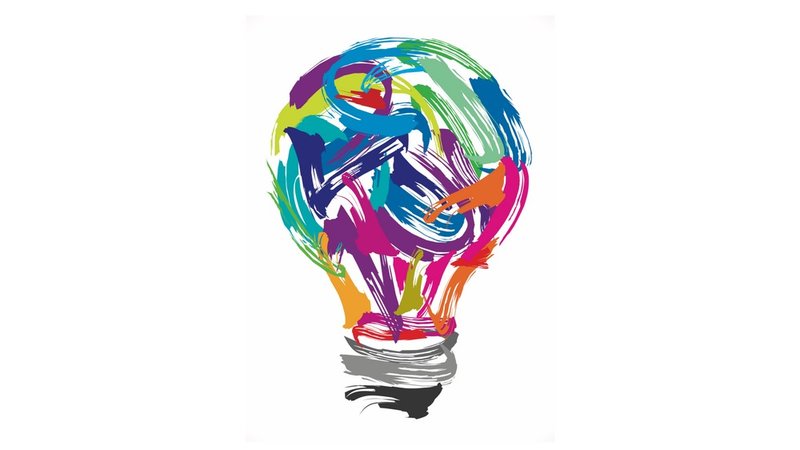 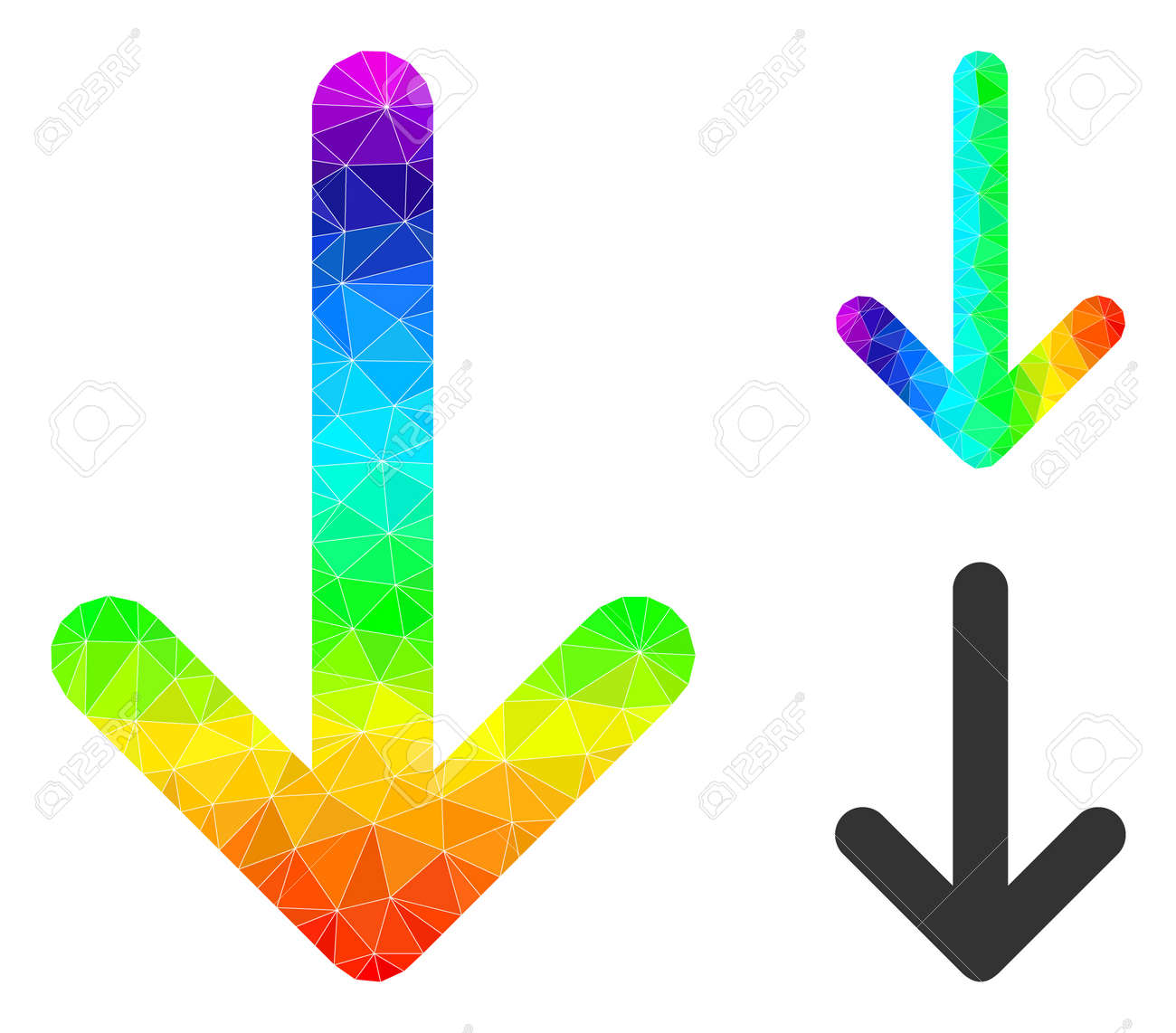 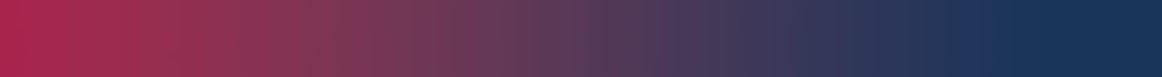 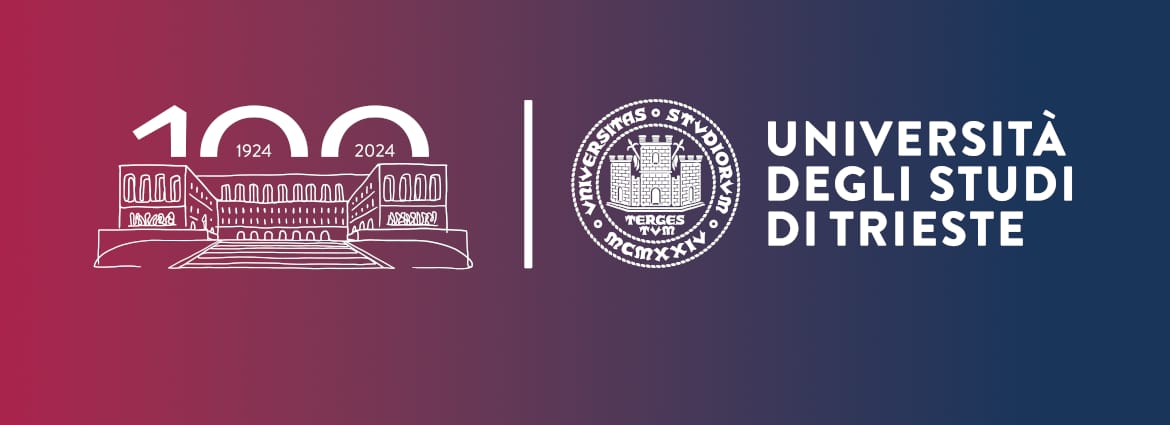 SCIENZE DELLA FORMAZIONE PRIMARIA
TIROCINIO SECONDO ANNO – T1
LO SPAZIO COME TERZO EDUCATORE
L'ambiente fisico non è neutro
la sua struttura, conformazione, qualità e predisposizione equivalgono ad un terzo insegnante.
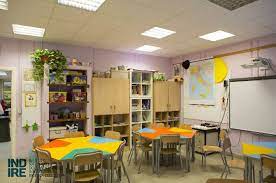 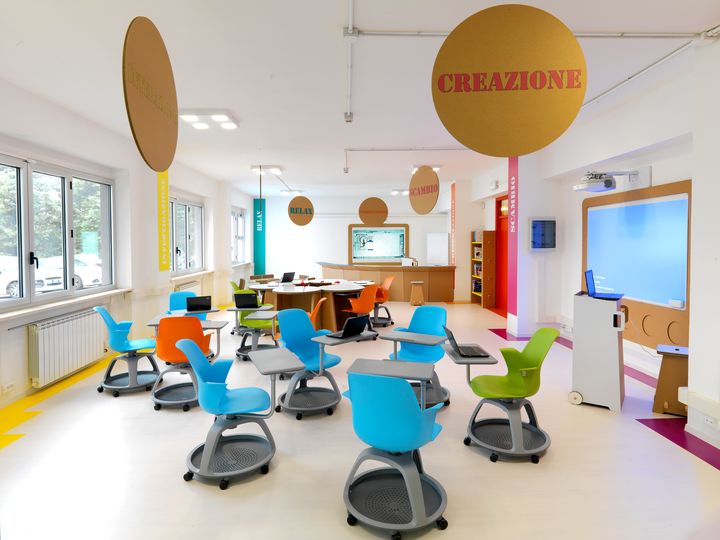 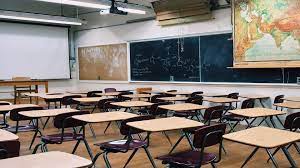 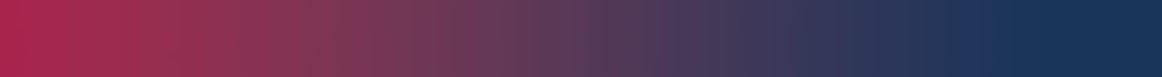 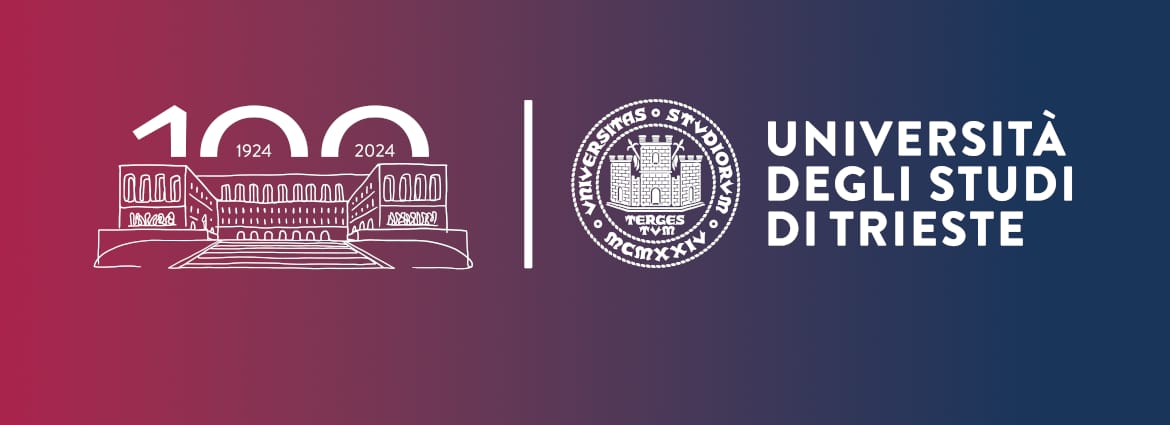 SCIENZE DELLA FORMAZIONE PRIMARIA
TIROCINIO SECONDO ANNO – T1
SPAZIO FLESSIBILE E NUOVE MODALITÀ DI APPRENDIMENTO
Gli spazi didattici  ripensati e progettati per favorire e facilitare:

la condivisione della conoscenza 
la sperimentazione
la riflessione 
la collaborazione
un ambiente di apprendimento comunicativo globale.
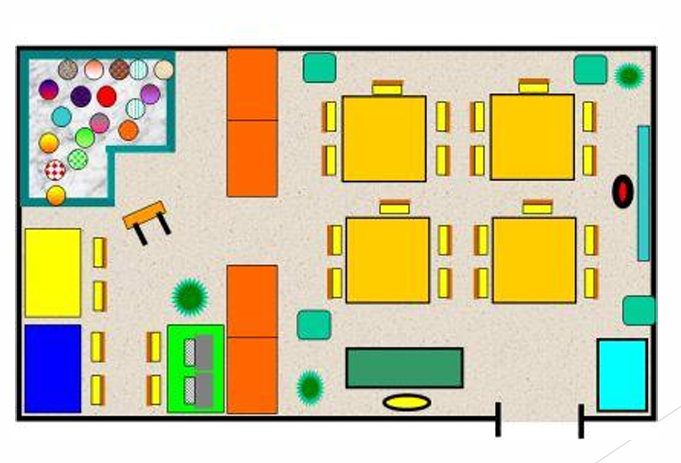 Spazi policentrici e dinamici, anche privi di cattedra, nei quali la classica lezione frontale trasmissiva diventa solo un momento o una breve parte dell’azione didattica, mentre largo spazio viene lasciato ai processi comunicativi, collaborativi o cooperativi, di ricerca, di  brainstorming, di rielaborazione e presentazione e dove gli studenti diventano effettivamente soggetti attivi della propria formazione.
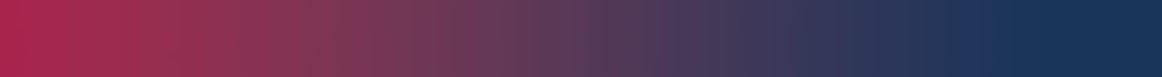 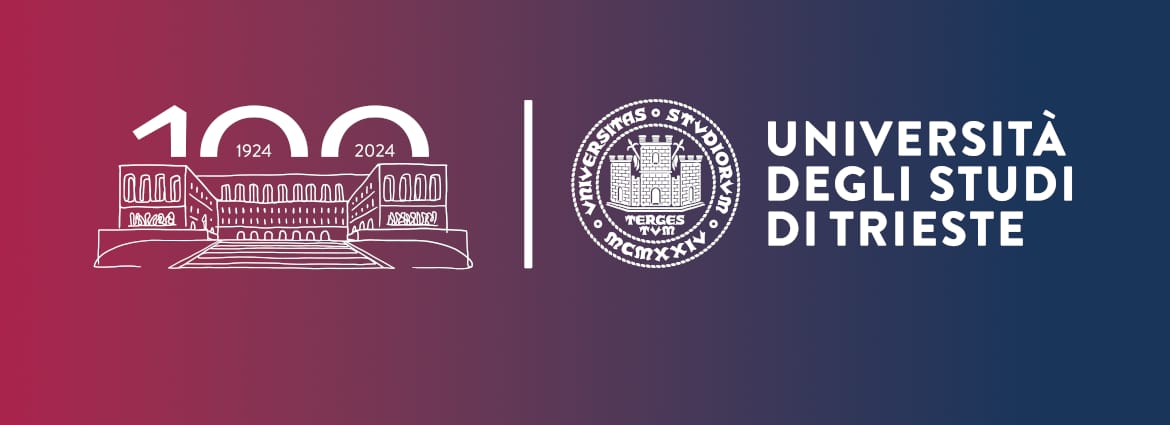 AMBIENTIdi Apprendimento innovativi
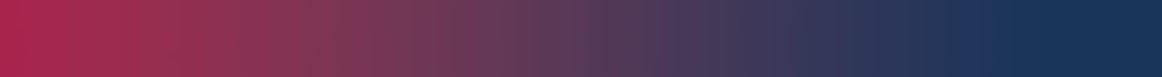 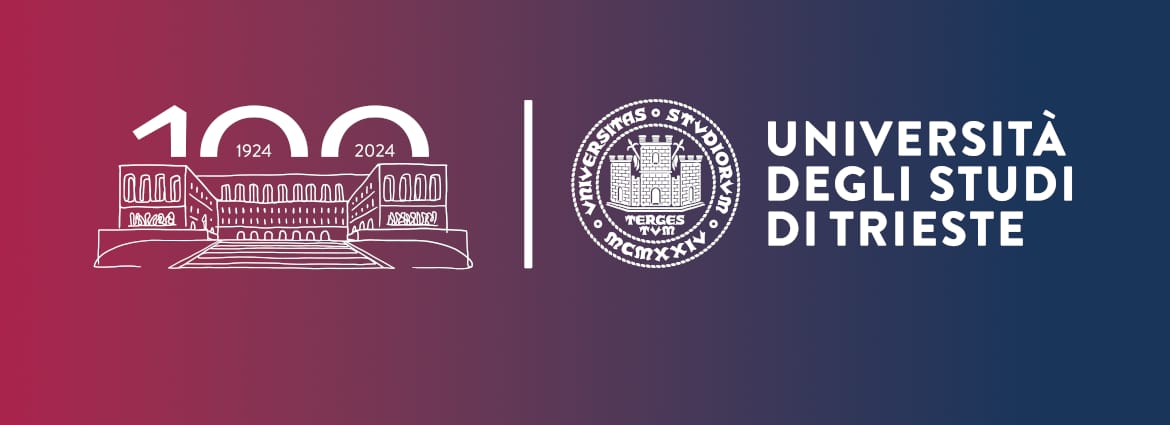 SCIENZE DELLA FORMAZIONE PRIMARIA
TIROCINIO SECONDO ANNO – T1
MODELLO INDIRE DEGLI 1+4 SPAZI EDUCATIVI PER LA SCUOLA DEL TERZO MILLENNIO​
Il modello è divenuto un manifesto per gli spazi educativi di nuova generazione 
Si basa su molteplici livelli di analisi e propone una visione che si estende, oltre la dimensione didattica.

“1” lo spazio di gruppo, l’ambiente di apprendimento polifunzionale del gruppo-classe, l’evoluzione dell’aula tradizionale che si apre alla scuola e al mondo. Un ambiente a spazi flessibili in continuità con gli altri ambienti della scuola​. Per creare, presentare, collaborare, discutere, elaborare.
​
“4” sono gli spazi della scuola complementari, e non più subordinati, agli ambienti della didattica quotidiana.
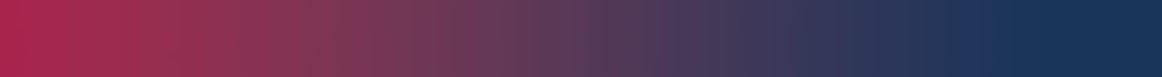 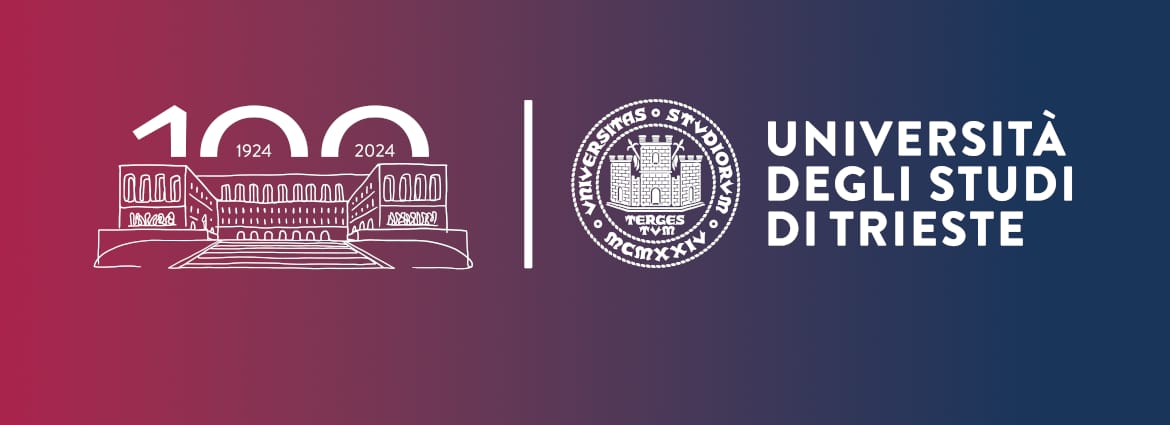 SCIENZE DELLA FORMAZIONE PRIMARIA
TIROCINIO SECONDO ANNO – T1
MODELLO INDIRE DEGLI 1+4 SPAZI EDUCATIVI PER LA SCUOLA DEL TERZO MILLENNIO​
AGORÀ: grande spazio assembleare dove tutti possono ritrovarsi per seguire eventi di interesse plenario;

SPAZIO INFORMALE: con cuscini, divani, sedie o altro in grado di accogliere i ragazzi nel loro tempo libero (in genere questi spazi sono proposti per rendere abitabili zone che prima erano solo di passaggio);

SPAZIO INDIVIDUALE: dove lo studente può concentrarsi estraniandosi dal contesto circostante; 

SPAZIO DI ESPLORAZIONE: generalmente collegato ai laboratori (aree in cui gli alunni si recano quando devono svolgere attività che richiedono strumenti specifici).
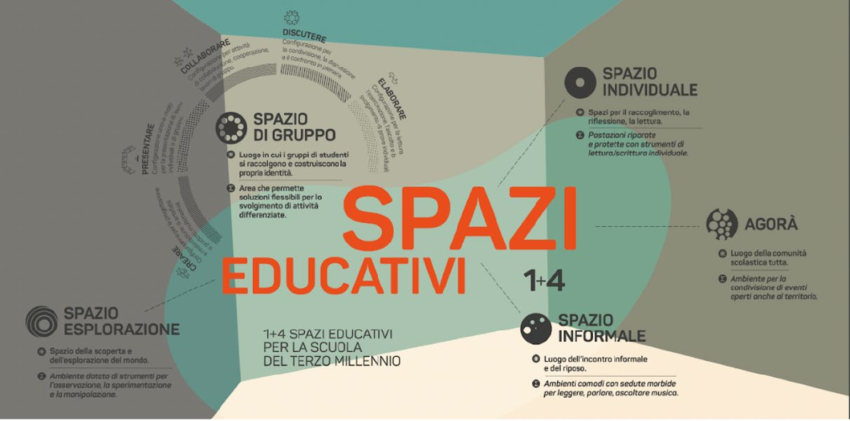 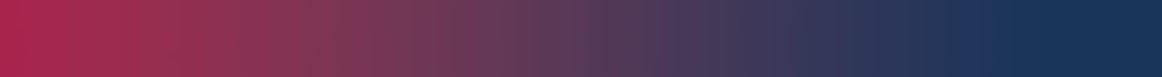 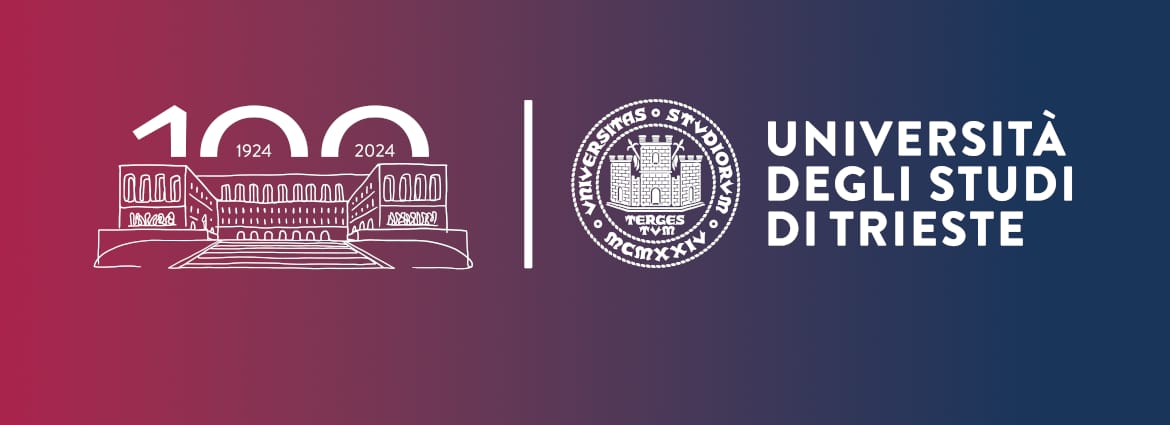 PROPOSTE DI ATTIVITA’negli Ambienti di Apprendimento innovativi
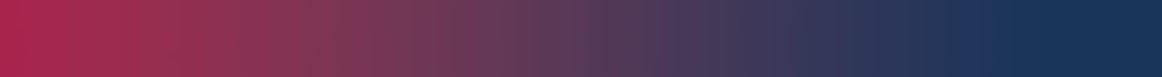 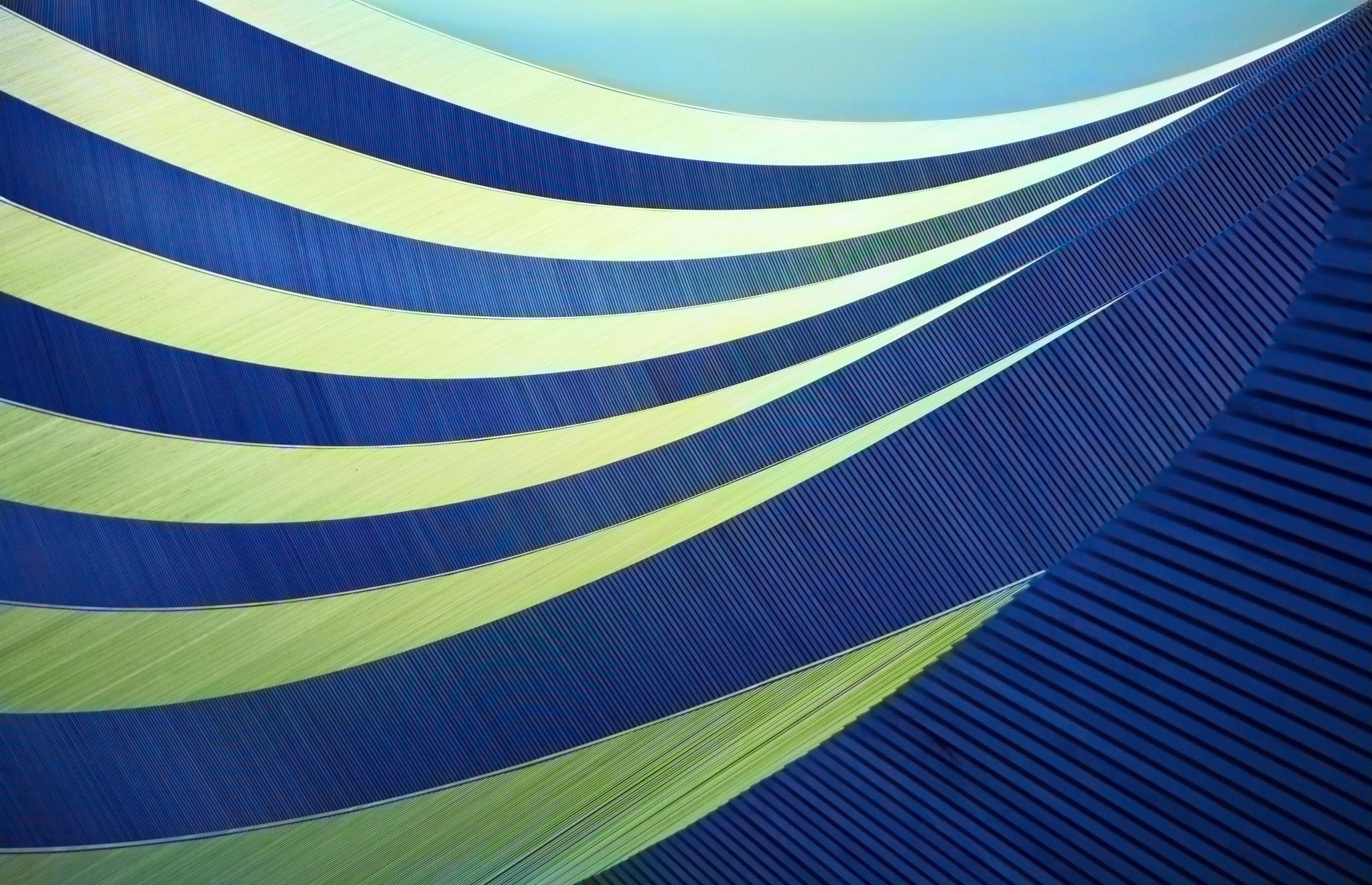 SCIENZE DELLA FORMAZIONE PRIMARIA
TIROCINIO SECONDO ANNO – T1
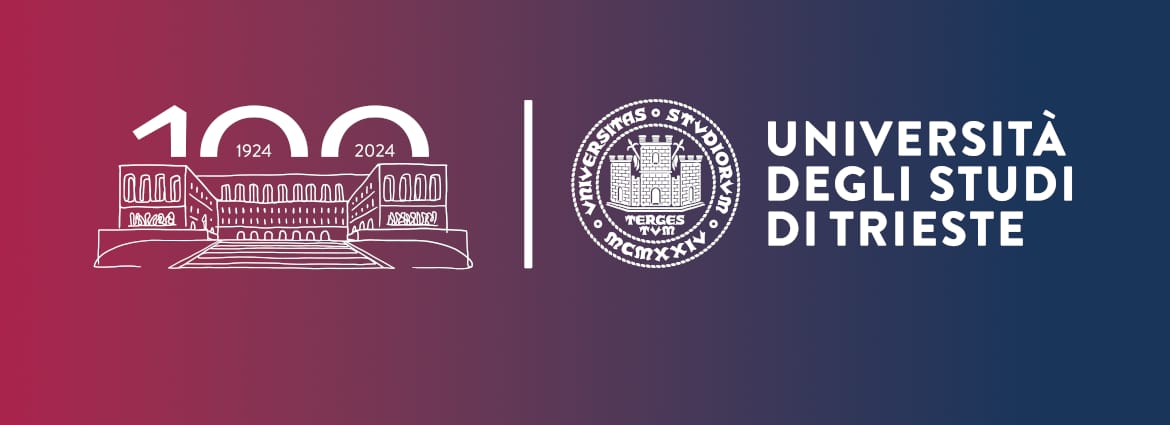 PER UN AMBIENTE DI APPRENDIMENTO EFFICACE
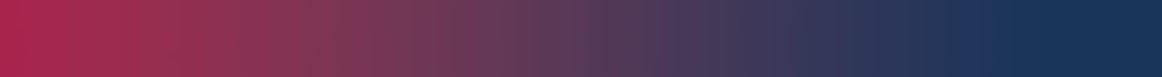 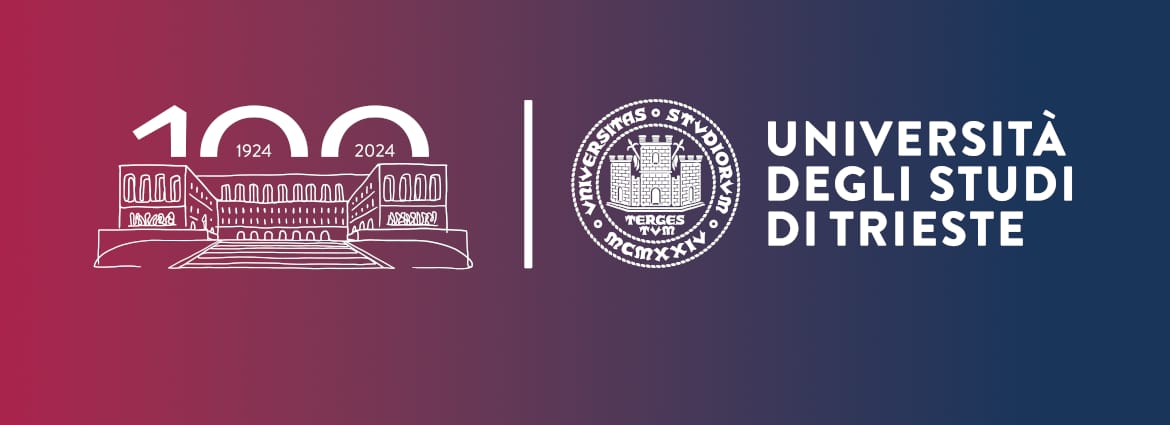 SCIENZE DELLA FORMAZIONE PRIMARIA
TIROCINIO SECONDO ANNO – T1
PNRR
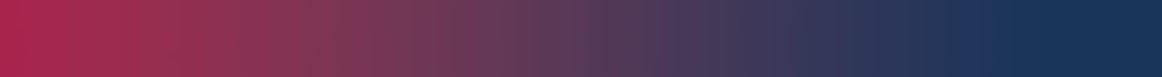 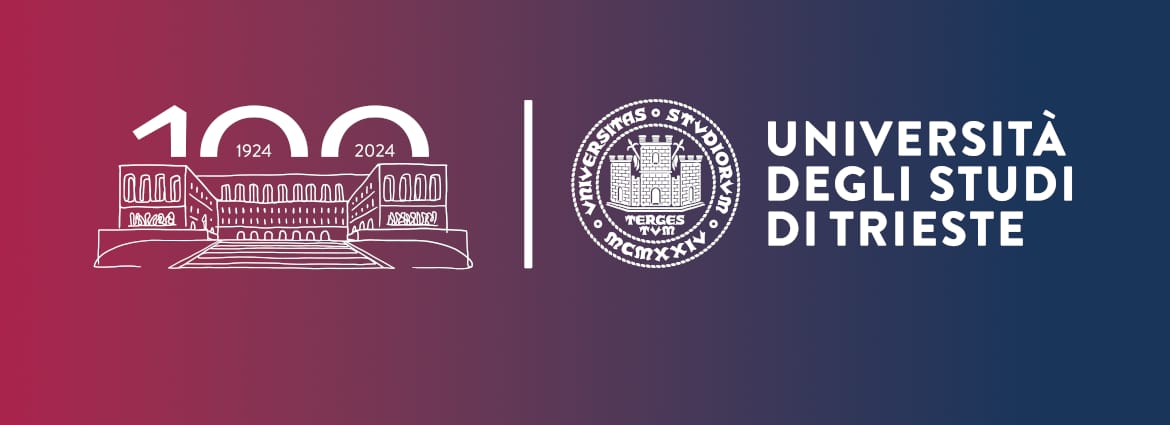 SCIENZE DELLA FORMAZIONE PRIMARIA
TIROCINIO SECONDO ANNO – T1
Asilo nido di Guastalla, Reggio Emilia

Polo per l'infanzia “Firmian”, Bolzano

Orestad Gymnasium, Copenhagen – Danimarca

Vittra Telephonplan, Brotorp - Svezia
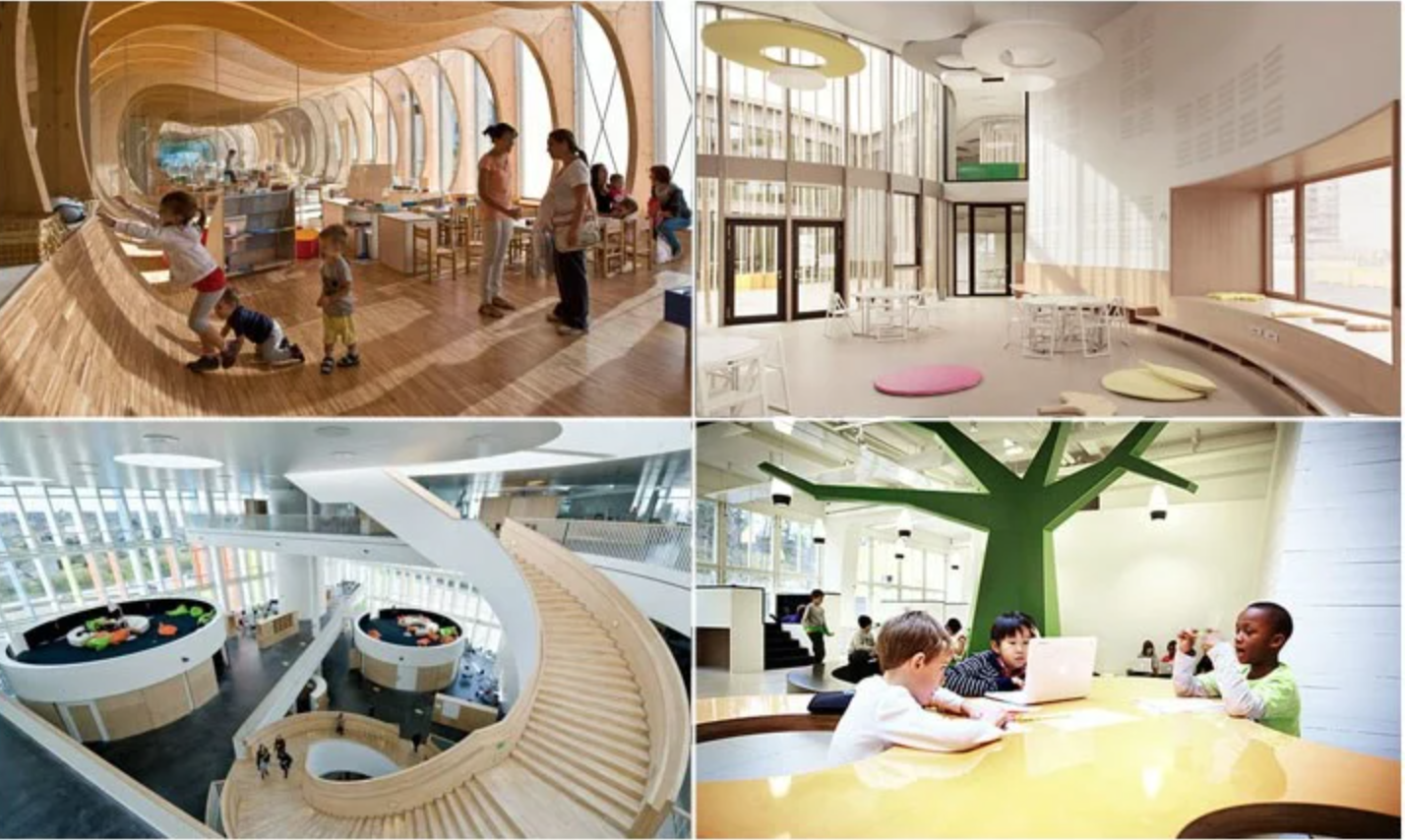 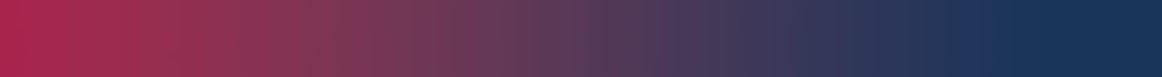 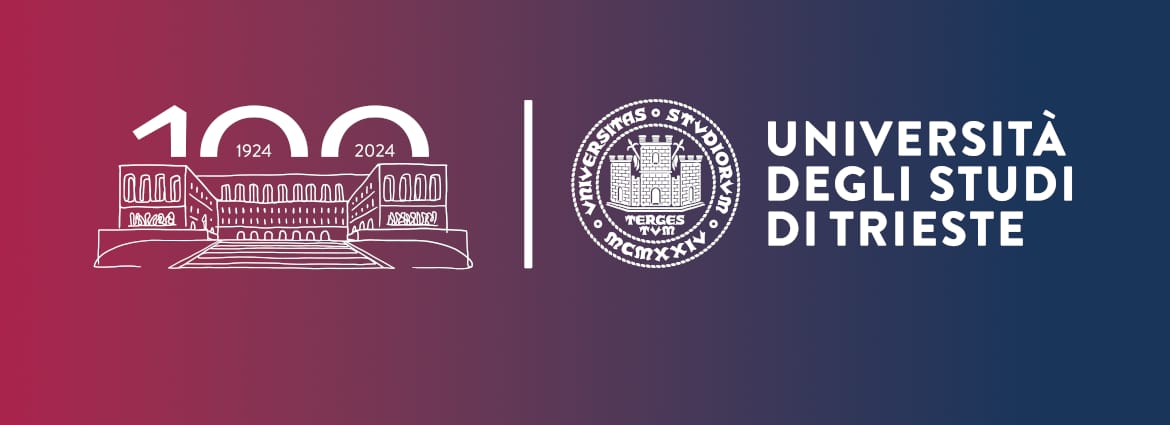 SCIENZE DELLA FORMAZIONE PRIMARIA
TIROCINIO SECONDO ANNO – T1
NUOVI SETTING…
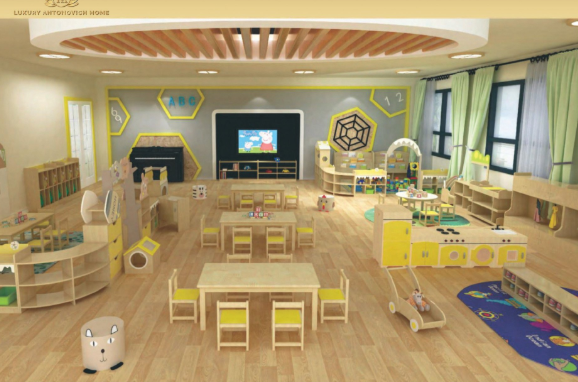 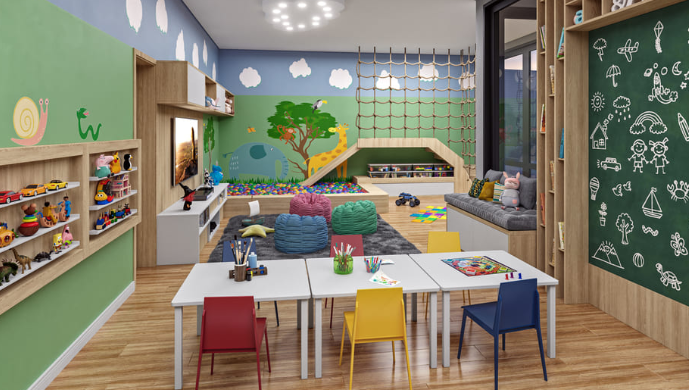 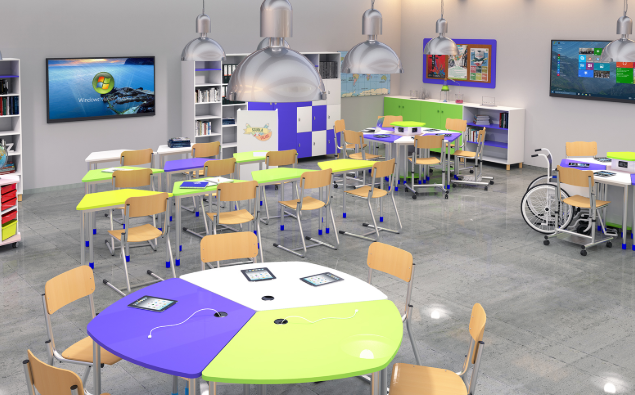 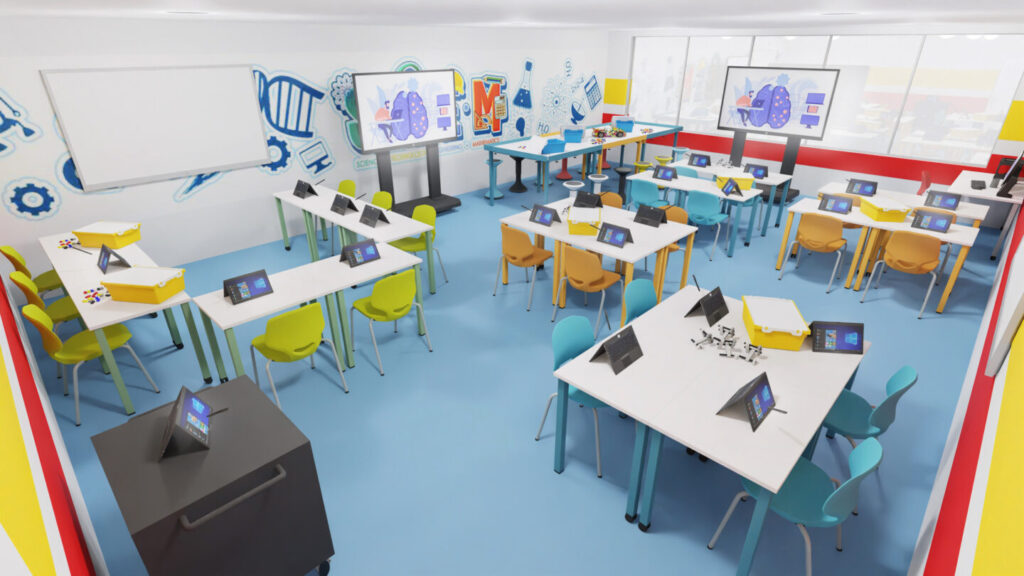 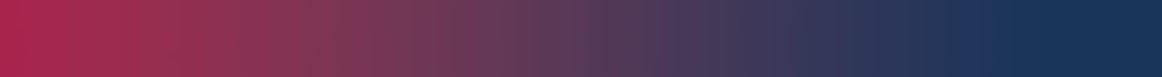 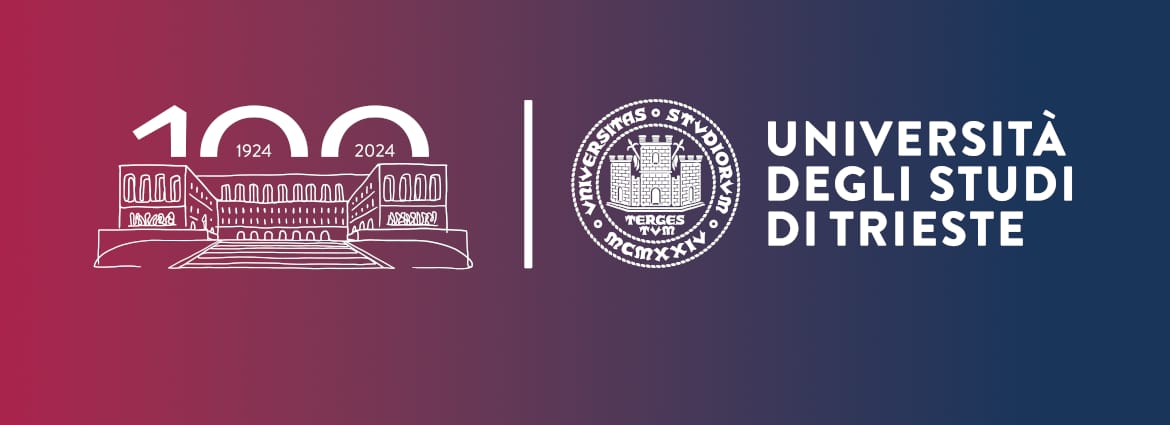 SCIENZE DELLA FORMAZIONE PRIMARIA
TIROCINIO SECONDO ANNO – T1
SCENARI INTERNAZIONALI
contributo dell’OCSE
L’ambiente di apprendimento ha una notevole influenza sulla natura complessa e altamente contestualizzata dell’apprendimento. Attraverso il Programma di valutazione degli ambienti di apprendimento (LEEP) si vuole indagare come questi possano supportare in modo più efficace didattica, pedagogia, programmi di studio, valutazioni e organizzazioni necessarie allo sviluppo delle capacità degli studenti per il XXI secolo. 
Progetto ILE (Innovative Learning Environments)  
Il concetto socio costruttivista e formato da 7 principi chiave su cui strutturare ambienti di apprendimento innovativi:
Allievi come attori protagonisti
Basarsi sulla natura sociale dell’apprendimento (lavoro di gruppo, cooperativo)
Disporre di professionisti dell’apprendimento
Attenti alle differenze individuali
Operare avendo chiari i risultati
Progettare attività impegnative e sfidanti
Riconoscere e valorizzare le connessioni orizzontali (aree di conoscenza + realtà esterna)
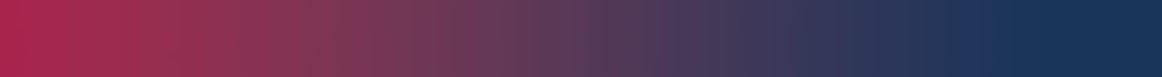 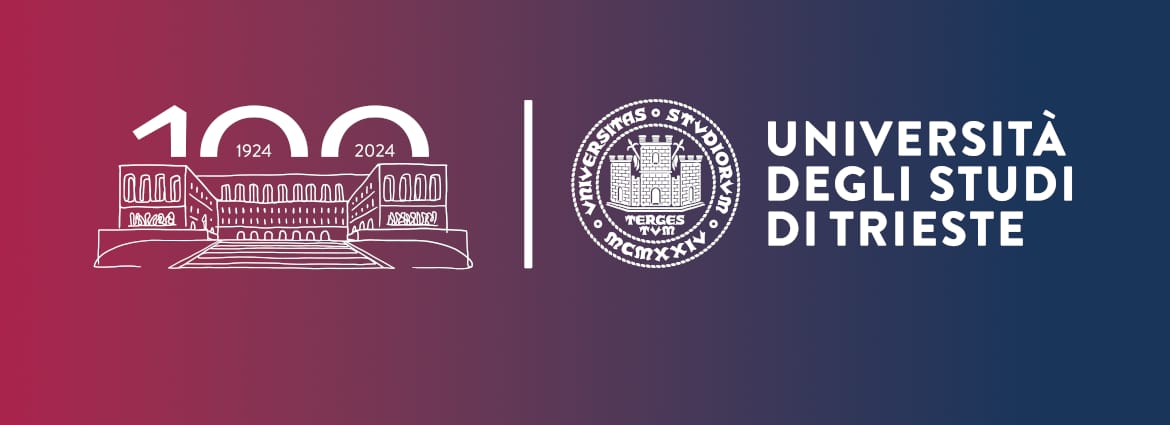 SCIENZE DELLA FORMAZIONE PRIMARIA
TIROCINIO SECONDO ANNO – T1
Nessun vento è favorevole 
per il marinaio che non sa 
a quale porto vuole approdare 
Seneca, Epistulae morales ad Lucilium, 71,3
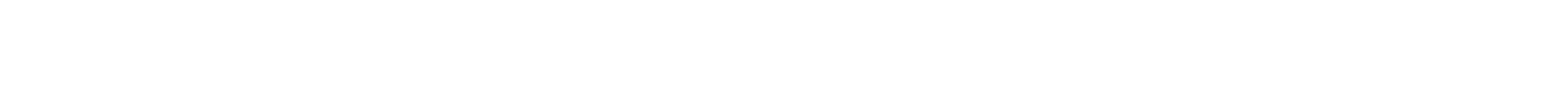 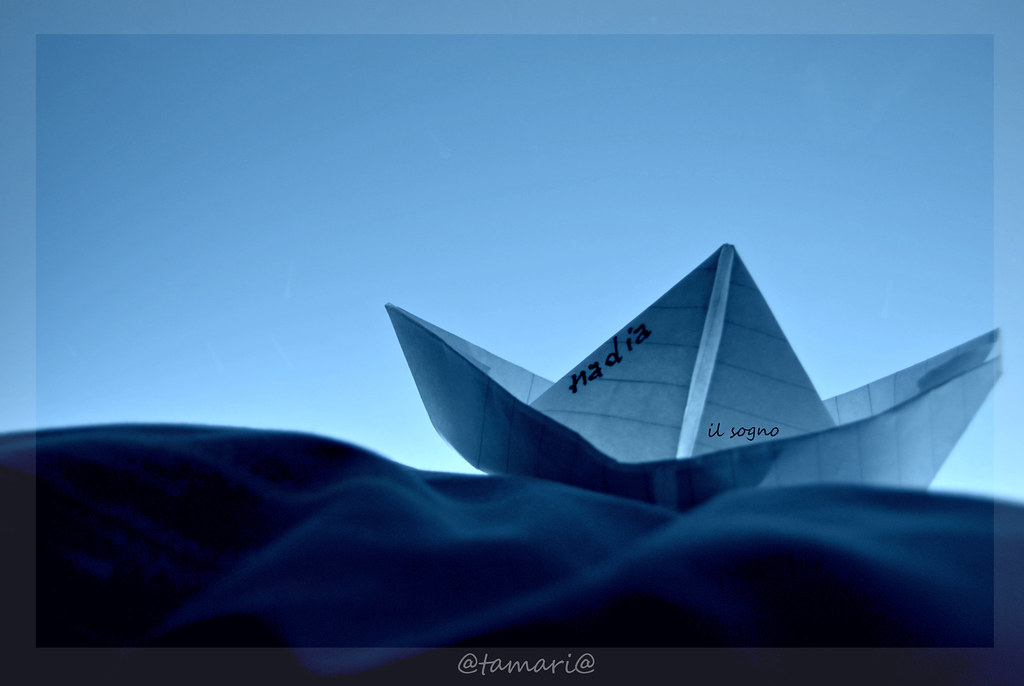